Алюминий и элементы подгруппы галлия (Ga, In, Tl)
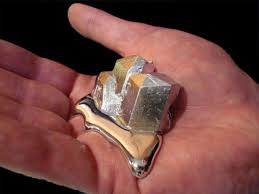 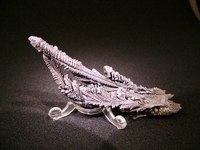 Al				Ga
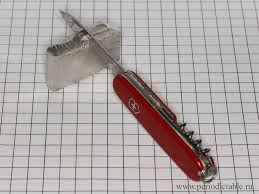 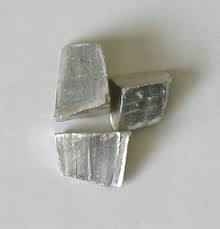 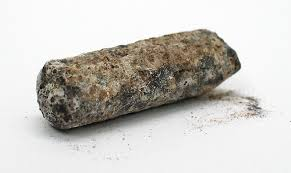 In				Tl
Некоторые характеристики Al, Ga, In, Tl
Особенности химии Al и элементов подгруппы Ga
- Металлическая природа простых веществ.
- Устойчивость только двух С.О.: +3 и +1. Устойчивость С.О.=+3 убывает – в пользу С.О.=+1 убывает от Al к Tl и убывает при повышении температуры. Например,
2Al + 3I2 = AlI3 (горение, ~700С)
Но 			T,C
2Al распл.  + AlI3 газ = 3 AlI газ
От Al к In и, далее, к In  С.О = +1  достигается при меньших T и для Tl равновесие (1) почти необратимо
Tl + Cl2 = 2TlCl
и
TlCl + Cl2 = TlCl3 – только при избытке хлора
Особенности химии Al и элементов подгруппы Ga
(продолжение)
- Особое положение Ga и Tl; (d и f – сжатие и для Tl – еще и эффект прониконовения)
- Огромная устойчивость кислородных соединений  сложность выделения простых в-в
AlCl3 + 3Cs = 3CsCl + Al          … но:2Al + 3Cs2O = 6Cs + Al2O3 (или CsAlO2 вместо Al2O3); 
Еще следствия: реакции термитных смесей   и  коррозия алюминия при образовании амальгамы алюминия.
Особенности химии Al и элементов подгруппы Ga
(продолжение)
 - Комплексообразование с лигандами малых
   размеров (OH-, F- и т.д.) 
Al2O3 + 6NaF + 6HF = 2Na3[AlF6] + 3H2O
Al(OH)3 + KOH + 2H2O = K[Al(OH)4(OH2)2]
	Следствие указанной тенденции (также при влиянии величин радиусов ионов): амфотерность Al и Ga, хуже – In, но не Tl):
2M + 2KOH + 12H2O = 2K[M(OH)4(OH2)2] + 3H2
M = Al, Ga, In
Особенности химии Al и элементов подгруппы Ga
(продолжение)
- Отрицательные величины EM+/M Растворимость в водных растворах кислот:
2Al + 6HCl = 2AlCl3 + 3H2 
2In + 3H2SO4 = In2(SO4)3 + 3H2 
2Tl + 2CH3COOH = 2TlCH3COO + H2 
- Тенденция к повышению координационных чисел от 3 до 4 и 6. Следствия: 1. Высокая кислотная (по Льюису) природа AlCl3 , 2. Склонность к димеризации.
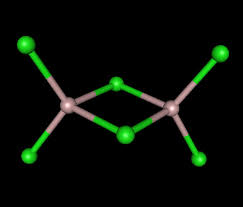 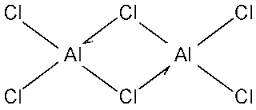 Получение простых веществ - металлов
Электролиз расплава
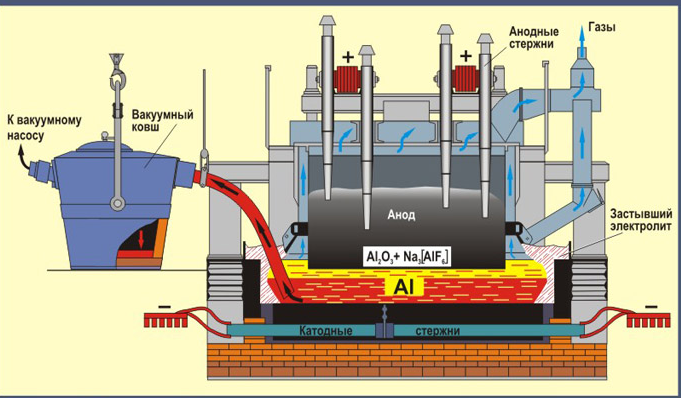 Особые свойства галлия
Для галлия: уменьшение орбитального атомного радиуса по сравнению с алюминием (результат d- сжатия); как следствие – более выраженные кислые свойства Ga по сравнению c Al и склонность к формированию связей Ga-Ga (в металле и низших галогенидах типа Ga2Cl4 , а также в халькогенидах типа GaS); исключительная легкоплавкость (при явной «тугокипкости») Ga.
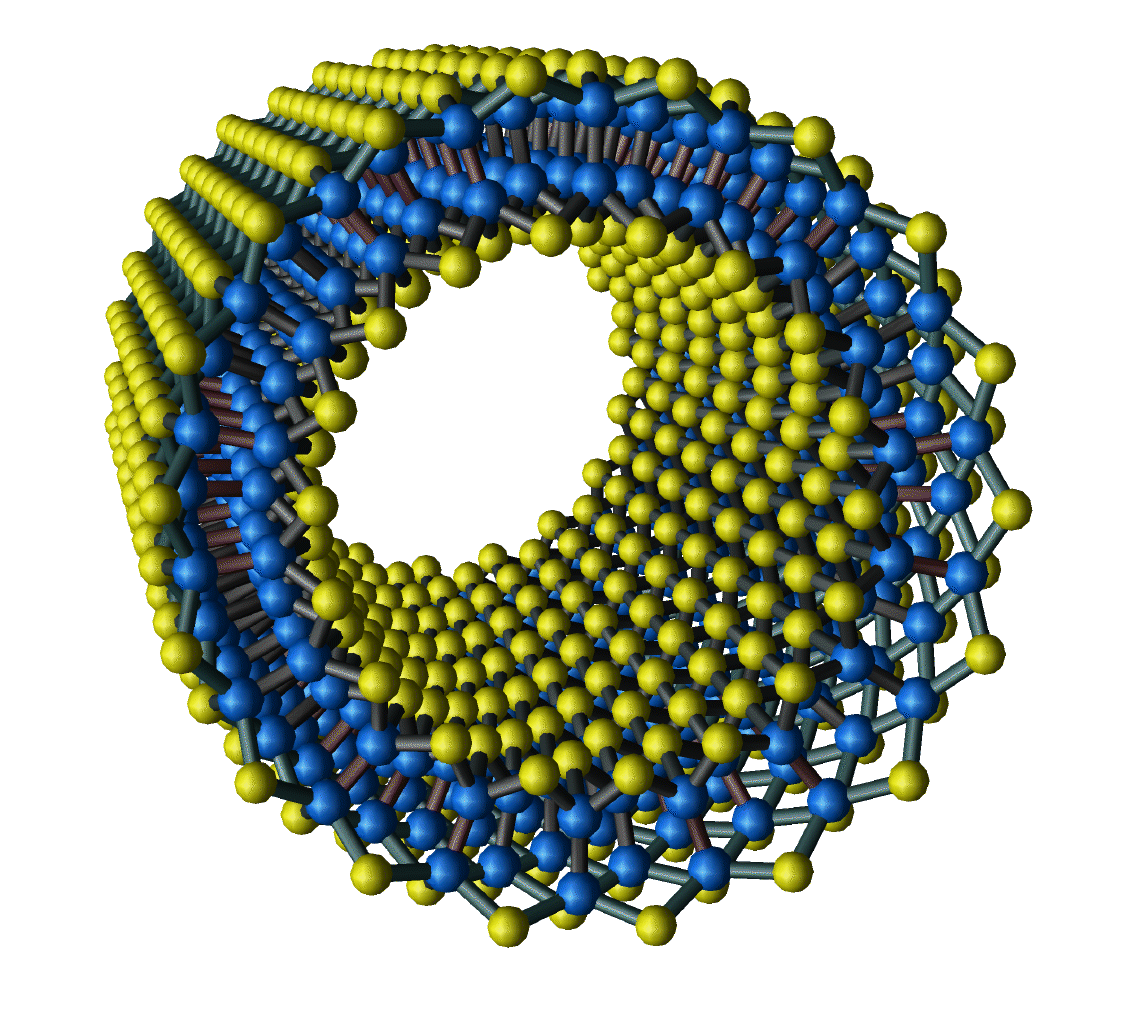 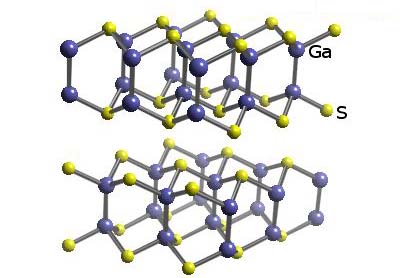 Структуры GaS (GaSe): 
слева – структура стабильной фазы GaS, справа – нанотрубка GaS
Особые свойства галлия
Соединения со стехиометрическими вакансиями:
халькогениды Ga+3: Ga2S3, Ga2Se3
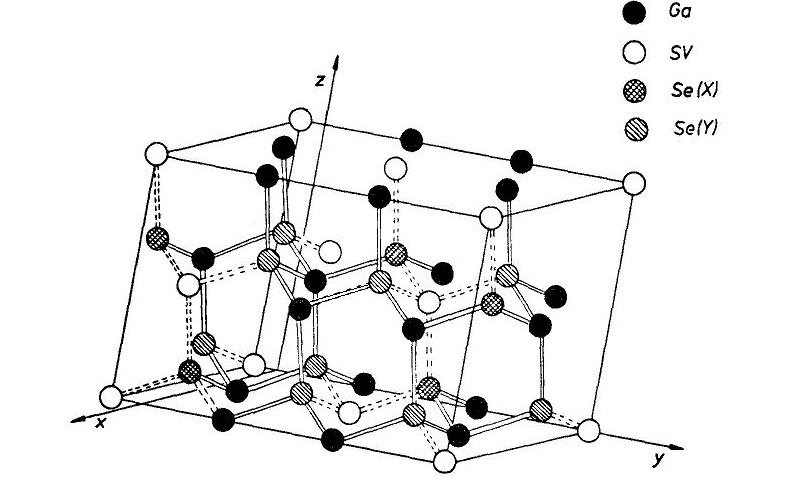 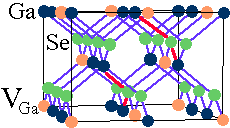 Вакансия VGa как элемент структурыGa2Se3
Особые свойства таллия:эффект 6s2 – инертоной электронной пары. Следствие этого: склонность к проявлению с.о. +1 (при схожести ряда солей Tl+ c солями ЩМ), окислительные свойства иона Tl3+;  -основные свойства как TlOH, так и Tl(OH)3.
Химия Tl+: Сходство как со ЩМ и Ag+
Tl + H2O = TlOH + H2
4Tl + O2 = 2Tl2O
Tl2O + H2O = 2TlOH →Tl+ + OH-
Ag+aq + F-aq  		и 	Tl+aq + F-aq ,	но
Ag+aq + Cl-aq = AgCl 	и	Tl+aq + Cl-aq = TlCl
Соединения Tl3+: Tl3+Cl3, но Tl+I3.Таллирование:
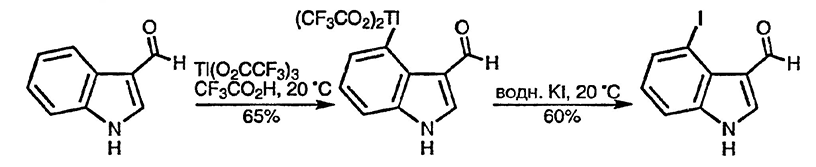